Travail de cloche
Translate into French: That week, Jacques and Claude were visiting France, and on Wednesday we visited Alain.
Bonjour!
vendredi, le dix mai
Vendredi, vendredi
Rah, rah, rah
Vendredi, vendredi
On y va
Pourquoi tombons-nous?
Nous tombons pour apprendre comment se lever.
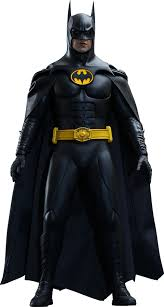 Sommes-nous prêts?

Nous sommes prêts !
Moi Tituba, sorcière, written by Maryse Condé of Guadaloupe, is a novel imagining the life of a slave who was executed as a witch in Salem in 1692.
Révision
jouer = to play
Nous allons jouer au basket aux jeux d’aigles.
Elles savent comment jouer du piano.
Tu aimes jouer à Monopoly.
Il faut avoir un ballon pour jouer au foot.
Il ne faut pas jouer au foot dans les couloirs à l’école.
L’Examen
Devoirs
Billet de sortie
Translate into French: We gave them to them.